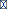 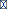 Федеральное государственное бюджетное образовательное учреждение высшего образования "Красноярский государственный медицинский университет имени профессора В.Ф. Войно-Ясенецкого" Министерства здравоохранения Российской Федерации Кафедра лучевой диагностики ИПО
Ревматоидный артрит: МРТ и УЗИЧасть 2
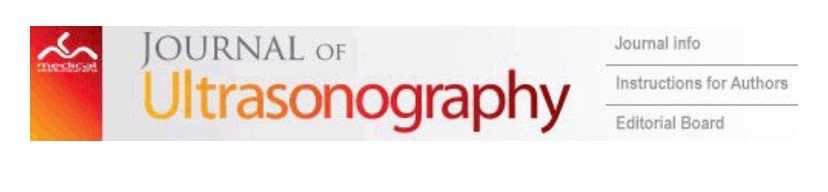 Выполнила: 
Ординатор 1 года обучения 
Специальность УЗД
Николаева Анастасия Игоревна
Iwona Sudoł-Szopińska, Lennart Jans, James Teh
2017 Mar
Бурсит
Бурсит является  редкой находкой у пациентов с ранним ревматоидным артритом, по сравнению с  синовитом и теносиновитом
МРТ признаки бурсита
Сигнал от воспаленной синовиальной сумки имеет идентичную картину с синовитом или теносиновитом, поэтому после внутривенного введения гадолиния наблюдается значительное усиление сигнала на Т1-ВИ с подавлением жира
МРТ плечевого сустава в фронтальной плоскости
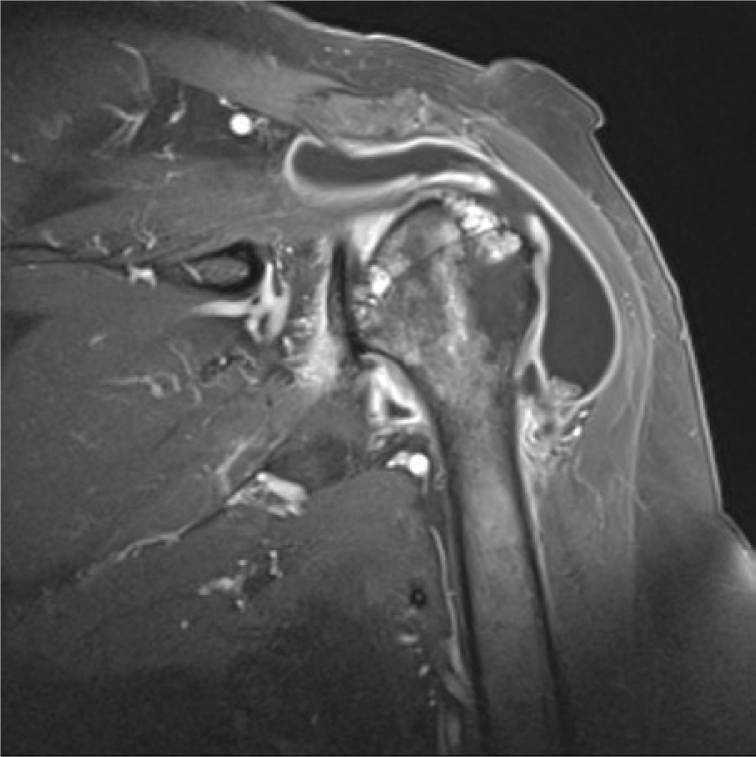 Субакромиальный бурсит плечевого сустава
УЗ-признаки бурсита
Деформация синовиальной сумки.
Утолщение и неровность стенок синовиальной сумки.
Наличие экссудата с фиброзными перегородоками.
В режиме ЦДК определяется интенсивная васкуляризация синовиальной сумки
Ревматоидный артрит УЗИ: режим ЭДК
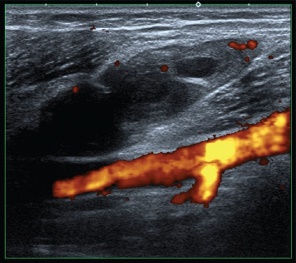 Икроножно-полуперепончатый бурсит.
Гиперваскуляризация синовиальной оболочки
Отек костного мозга (ОКМ)
Патология,  протекающая без специфических клинических проявлений, бессимптомно или с основной жалобой на боль.
Поражает преимущественно крупные суставы.
МРТ- уточняющий метод визуализации
МРТ признаки отека костного мозга
Т1-ВИ: гипоинтенсивный сигнал.
Т2-ВИ: гиперинтенсивный сигнал.  
На ранних стадиях ревматоидного артрита отек костного мозга чаще локализуется в субхондральной костной пластинке. 
Поражение костей запястья
МРТ дистального отдела лучевой кости, фронтальная плоскость
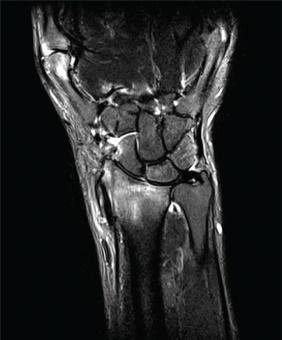 Отек костного мозга лучевой кости
Диагностика отека костного мозга
МРТ с динамическим контрастированием - это метод визуализации одних и тех же срезов с интервалом в несколько секунд после в/в введения контраста в течение 2–5 минут.	
Синовит, теносиновит и бурсит оценивают качественными, полуколичественными и количественными методами. 
Методика динамического контрастного усиления позволяет выявить количественную оценку воспаления на основании анализа времени изменения сигнала после введения контраста
Методика динамического контрастного усиления
Скорость накопления контрастного вещества в основном определяется двумя факторами – локальной васкуляризацией ткани и проницаемостью капилляров. 
Эти факторы тесно связаны со степенью активности воспалительного процесса. 
Скорость и интенсивность контрастного усиления синовиальной оболочки имеют высокую ценность при оценке заболевания
МРТ лучезапястного сустава с динамическим контрастированием, фронтальная плоскость
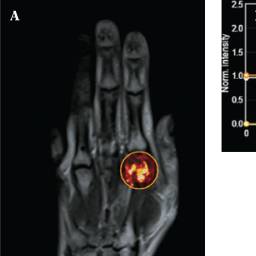 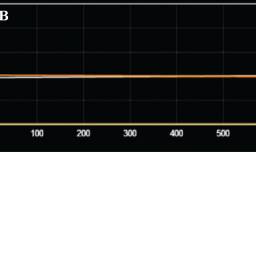 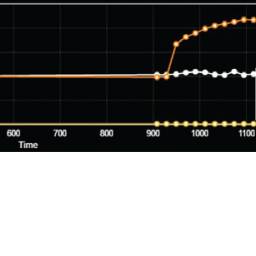 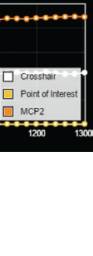 А. Зона интереса (ROI) Участок воспаления синовиальной оболочки; 
Б.  Белая кривая показывает интенсивность сигнала кости,  оранжевая — интенсивность сигнала сосудов воспаленной синовиальной оболочки
Количественная оценка воспаления в лучезапястном суставе с использованием индекса васкуляризацииУЗИ, режим ЭДК
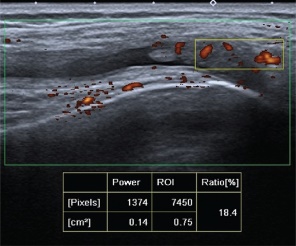 Индекс васкуляризации является отношением числа цветных вокселей к общему числу вокселей, из которых состоит трехмерная эхограмма.

Зеленая рамка- общее количество пикселей.
Белая рамка - количество цветных пикселей в той же области.Ratio(%) - отношение площади сосудов к общей площади внутри зеленой рамки
Ревматоидный артрит.Воспаление жировой ткани. УЗИ: режим ЭДК
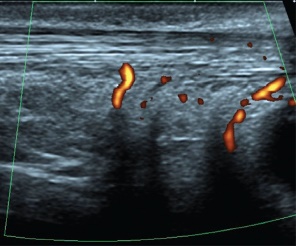 Повышение  эхогенности и  усиление васкуляризации жировой клетчатки треугольника Кагера.

Т2-ВИ: гиперинтенсивный сигнал
Спасибо за внимание!
Продолжение следует…